ΔΕΥΤΕΡΕΥΟΥΣΕΣ ΥΠΟΘΕΤΙΚΕΣ ΠΡΟΤΑΣΕΙΣ - ΥΠΟΘΕΤΙΚΟΙ ΛΟΓΟΙ
Δομή, Είδη και Χρήση στην Αρχαία Ελληνική Γλώσσα
Οι υποθετικές προτάσεις εκφράζουν μια υπόθεση ή έναν όρο από τον οποίο εξαρτάται η πραγματοποίηση αυτού που δηλώνει η κύρια πρόταση. Μαζί με την απόδοση δημιουργούν υποθετικούς λόγους που επιτρέπουν τη διατύπωση λογικών συλλογισμών και την έκφραση διαφορετικών επιπέδων πιθανότητας.
by Vasilis Varsamopoulos
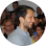 Εισαγωγή στις Υποθετικές Προτάσεις
Ορισμός
Εισαγωγή
Υποθετικές ονομάζονται οι δευτερεύουσες επιρρηματικές προτάσεις που δηλώνουν την προϋπόθεση με την οποία μπορεί να ισχύει ή να αληθεύει αυτό που εκφράζει το ρήμα από το οποίο εξαρτώνται. Δέχονται άρνηση μή.
Oι υποθετικές προτάσεις εισάγονται με τους υποθετικούς συνδέσμους
εἰ, ἐάν, ἄν, ἤν.
Λειτουργία
Oι υποθετικές προτάσεις χρησιμοποιούνται ως επιρρηματικοί προσδιορισμοί που δηλώνουν προϋπόθεση.
Υποθετικοί Λόγοι - Ορισμός
Ορισμός Υποθετικών Λόγων
Υποθετικοί λόγοι ονομάζονται οι λογικές ενότητες που αποτελούνται από μία υποθετική πρόταση, η οποία ονομάζεται υπόθεση, και μία κύρια πρόταση, η οποία ονομάζεται απόδοση. Η υπόθεση και η απόδοση μαζί, ως λογική ενότητα, εκφράζουν τη λογική σχέση του (υποθετικού) αιτίου - αποτελέσματος:
Παράδειγμα στα Νέα Ελληνικά
N.E.: Αν δε θέλεις να έλθεις, πες το μου.
Παράδειγμα στα Αρχαία Ελληνικά
Εἰ θεοί τι δρῶσιν αἰσχρόν, οὐκ εἰσὶ θεοί.
Δομή Υποθετικού Λόγου
Υπόθεση                                                                                          Απόδοση
Εἰ θεοί τι δρῶσιν αἰσχρόν,                                                                                                      οὐκ εἰσὶ θεοί.
Το Πραγματικό Είδος
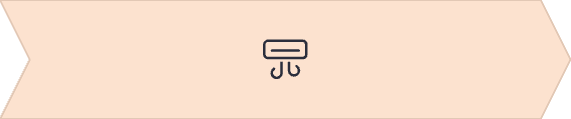 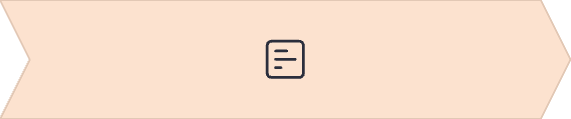 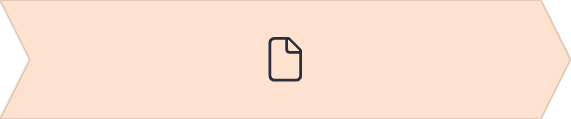 Υπόθεση
Απόδοση
Παράδειγμα
«εἰ» + οριστική κάθε χρόνου
κάθε έγκλιση, εκτός από δυνητική οριστική
Εἰ θεοί τι δρῶσιν αἰσχρόν, οὐκ εἰσὶν θεοί.
(μτφρ. αν + οριστική)
(μτφρ. η αντίστοιχη έγκλιση)
Εάν οι θεοί κάνουν κάτι ανήθικο, δεν είναι θεοί.
Το Μη Πραγματικό Είδος
Παράδειγμα
Υπόθεση
Ταῦτα οὐκ ἂν προέλεγεν, εἰ μὴ ἐπίστευεν ἀληθεύσειν.
«εἰ» + οριστική ιστορικού χρόνου
Δεν θα έλεγε προηγουμένως αυτά, αν δεν πίστευε ότι είναι αληθή.
(μτφρ. αν + οριστική παρατατικού ή υπερσυντελίκου)
1
2
3
Απόδοση
δυνητική οριστική (οριστική ιστορικού χρόνου + δυνητικό «ἂν»)
(μτφρ. θα + παρατατικός ή υπερσυντέλικος)
Το Προσδοκώμενο Είδος
Υπόθεση
Απόδοση
«ἐάν», «ἄν», «ἢν» + υποτακτική
οριστική μέλλοντα ή μελλοντική έκφραση
(μτφρ. αν + υποτακτική)
(μτφρ. οριστική μέλλοντα)
Παράδειγμα
Ἐὰν μὲν τοίνυν τοὺς ἀγνῶτας κολάζητε, οὐδεὶς ἔσται τῶν ἄλλων βελτίων.
Αν τιμωρείτε τους άσημους, κανείς δεν θα γίνει καλύτερος από τους υπόλοιπους.
Αόριστη Επανάληψη στο Παρόν-Μέλλον
Υπόθεση
Απόδοση
«ἐάν», «ἄν», «ἢν» + υποτακτική
οριστική ενεστώτα ή γνωμικός μέλλοντας, γνωμικός αόριστος, παρακείμενος με σημασία ενεστώτα
(μτφρ. αν + υποτακτική ή κάθε φορά που + οριστική)
(μτφρ. οριστική ενεστώτα)
Παράδειγμα
Ἢν ἐγγὺς ἔλθῃ θάνατος, οὐδεὶς βούλεται θνῄσκειν.
Κάθε φορά που πλησιάζει ο θάνατος, κανείς δεν θέλει να πεθάνει.
Απλή Σκέψη του Λέγοντος
Υπόθεση
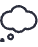 «εἰ» + ευκτική
(μτφρ. αν + οριστική)
Απόδοση
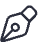 δυνητική ευκτική (ευκτική όλων των χρόνων εκτός από μέλλοντα + δυνητικό «ἂν»)
(μτφρ. οριστική μέλλοντα ή είναι δυνατόν να, θα μπορέσω να, μπορώ να + υποτακτική)
Παράδειγμα
Ἔτι δ' οὐδὲ πάθοιτ' ἂν ἀηδὲς οὐδὲν τοσοῦτον, εἰ πολλά τινος ληροῦντος ἀκούσαιτε.
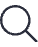 Ακόμα δεν θα πάθετε τίποτα τόσο δυσάρεστο, αν ακούσετε κάποιον να φλυαρεί.
Αόριστη Επανάληψη στο Παρελθόν
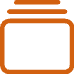 Υπόθεση
«εἰ» + ευκτική (επαναληπτική)
(μτφρ. κάθε φορά που + οριστική παρατατικού)
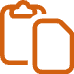 Απόδοση
παρατατικός, οριστική αορίστου, (σπανίως χωρίς το ἄν), υπερσυντέλικος με σημασία παρατατικού
(μτφρ. οριστική παρατατικού)
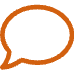 Παράδειγμα
Εἴ δέ τις ἀντείποι, ἐτεθνήκει.
Αν κανείς αντιμιλούσε, αμέσως ήταν νεκρός.
Είδη Υποθετικών Λόγων κατά Δομή
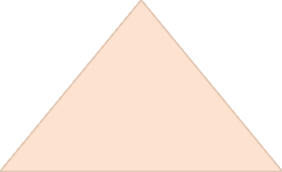 Απλός
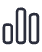 Μία υπόθεση και μία απόδοση
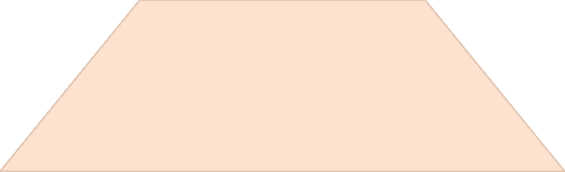 Σύνθετος
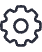 Περισσότερες από μία υποθέσεις ή/και αποδόσεις
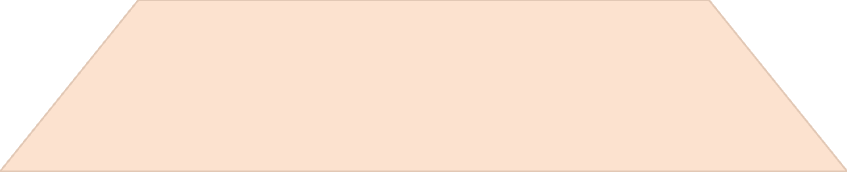 Ελλειπτικός
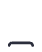 Λείπει το ρήμα ή ολόκληρη η υπόθεση/απόδοση